LUDWIG-MAXIMILIANS-UNIVERSITÄT MÜNCHEN
ΑΓΓΕΛΙΚΗ ΜΠΑΛΑΦΟΥΤΗ
ΕΞΑΜΗΝΟ
JURISTISCHE FAKULTÄT
Εγγραφή - Immatrikulation
Online Immatrikulation: - Αίτηση εγγραφής μέσω της ιστοσελίδας www.hochschulstart.de
                                               - Abiturzeugnis
                                               - Μεταφρασμένο απολυτήριο Λυκείου
                                               - Φωτοτυπία διαβατηρίου ή ταυτότητας
                                               - Antrag auf Immatrikulation

Persönliche Immatrikulation: - Εκτυπωμένο αντίγραφο: Bestätigung der Online Immatrikulation
                                                       - Αντίγραφο και πρωτότυπο: Zulassungsbescheid (hochschulstart.de)
                                                       - Διαβατήριο ή ταυτότητα
                                                       - AOK Bescheinigung
                                                       - Αντίγραφο και πρωτότυπο: Abiturzeugnis και απολυτήριο Λυκείου
Ταχυδρομική 
αποστολή
Γενικές Πληροφορίες
18 Fakultäten
200 Studiengänge
Zulassungsfreie und zulassungsbeschränkte Fächer
Studienbeitrag: 129,40 € pro Semester
U-Bahn Station: Universität (U3/U6)
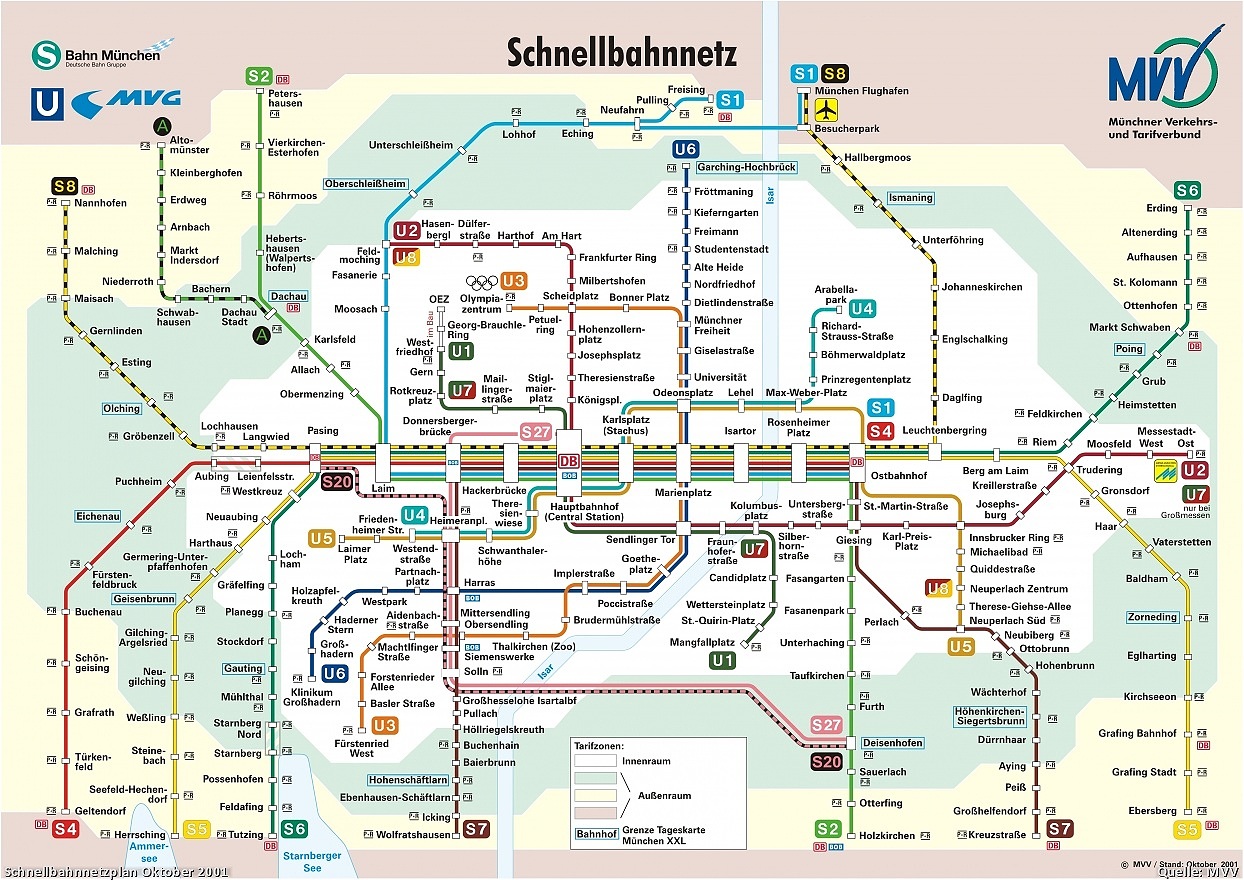 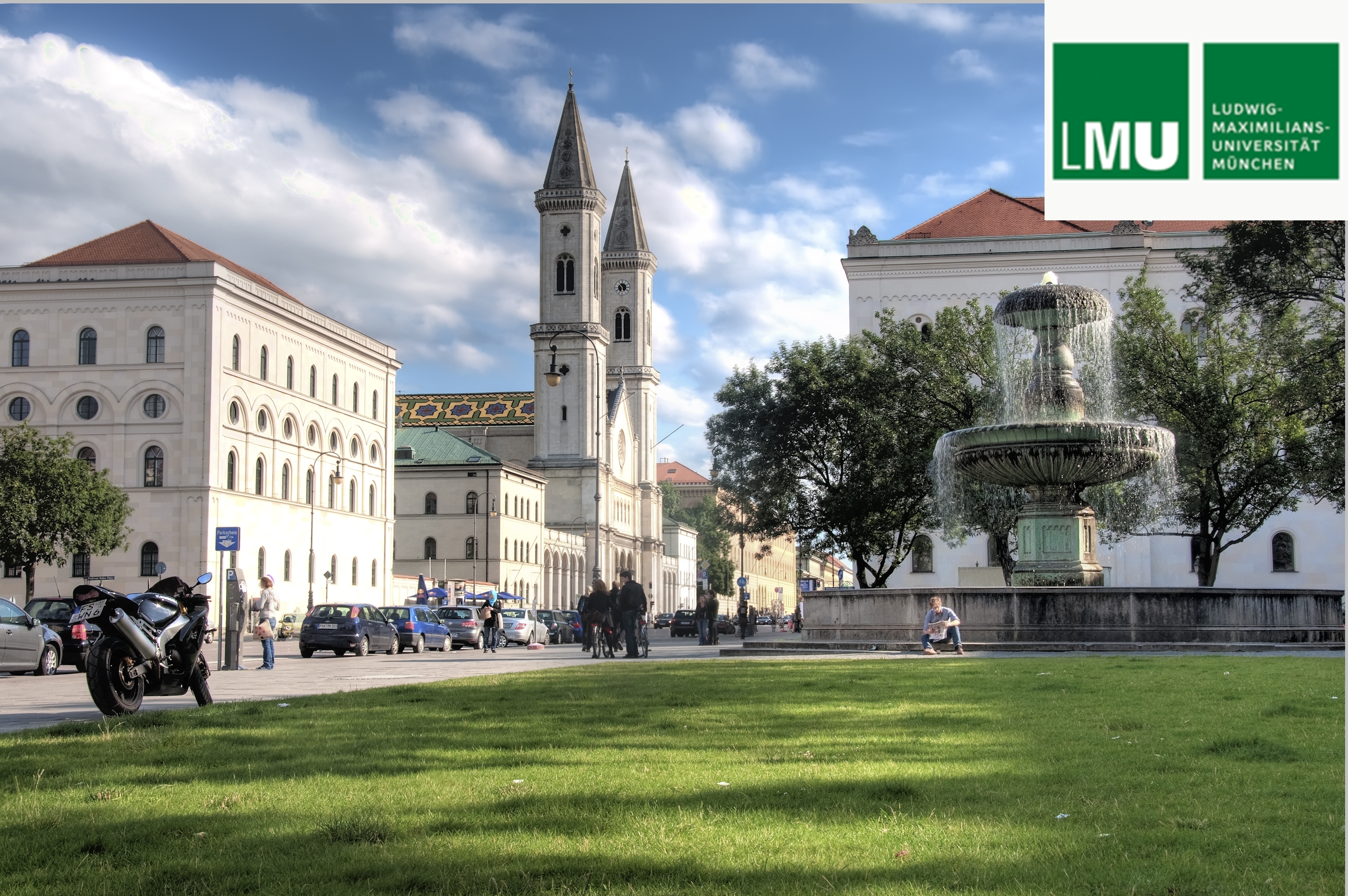 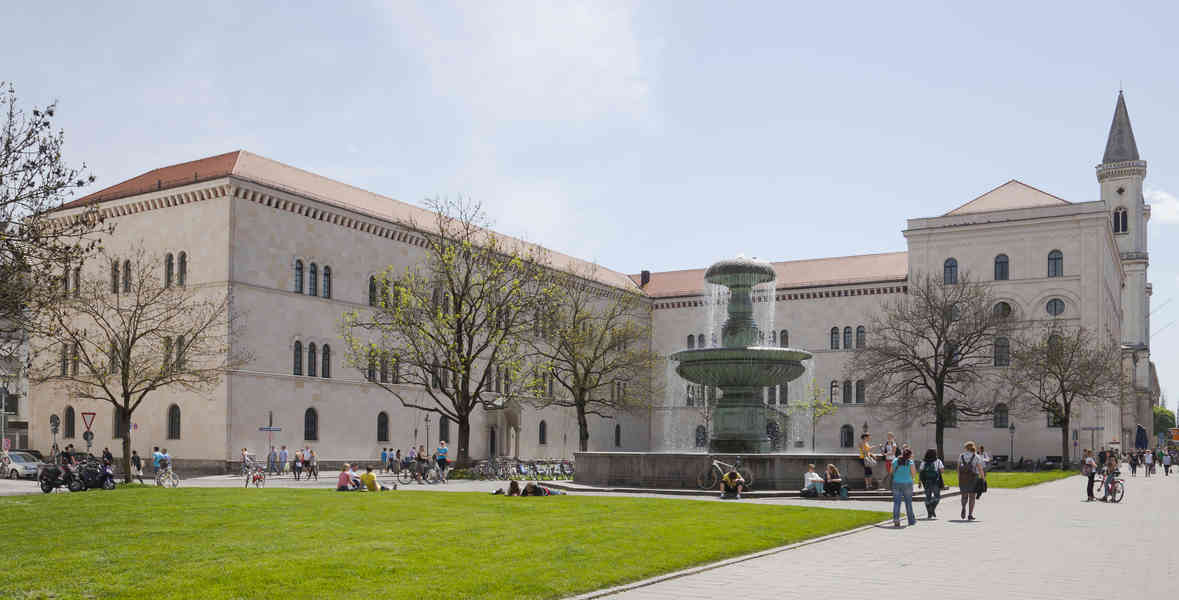 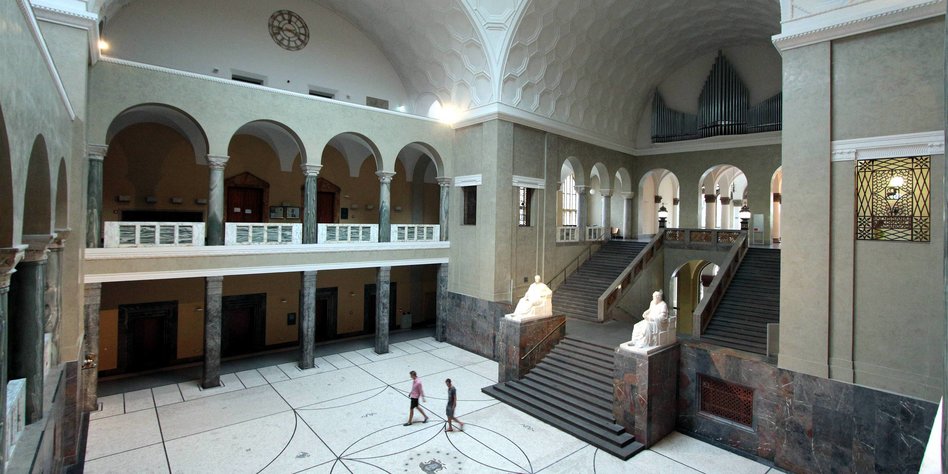 Juristische Fakultät
Numerus Clausus: 2,0 
8 Semester (Verlängerungszeit: 9 Semester)
Abschluss: Erste Juristische Prüfung
Zweite Juristische Prüfung
Δομή και περιεχόμενο σπουδών
Mittelphase
Wiederholungs- und Vertiefungsphase
Schwerpunktstudium
(ab dem 5. Semester)
Grundphase
(1. bis 4. Semester)
Voraussetzungen
Grundlagenklausur
Grundkursklausuren
Zwischenprüfung
Fächer
Zivilrecht
Öffentliches Recht
Strafrecht


Vertiefungs- und Wiederholungsveranstaltungen (Tutorien)
Übungen für Fortgeschrittene
Grundkursfächer
Zivilrecht I, II
Öffentliches Recht I, II
Strafrecht I, II
Grundlagenfächer (Wahlfächer)
Inhalt
Schwerpunktpfichtveranstaltungen
Abschluss
3 Hausarbeiten
1 Grundlagenklausur
Grundkursklausuren
Zwischenprüfung
BE: 4-18 Punkte
Abschluss
Universitätsprüfung
     (1 Seminar, 1 Abschlussklausur)
Erste Juristische Prüfung
Juristische Universitätsprüfung
Erste Juristische Staatsprüfung
(Staatsexamen)
Voraussetzungen
Übungen für Fortgeschrittene im:
Zivilrecht
Öffentlichen Recht
Strafrecht
Fachsprachenausbildung
Praktikum (3 Monate)
Voraussetzungen
1 Seminar
1 Abschlussklausur
im
Schwerpunktstudium
Gliederung
6 schriftliche Klausuren (3 im Zivilrecht, 2 im Öffentlichen Recht, 1 im Strafrecht)
1 mündliche Prüfung
Zweite Juristische Prüfung
Voraussetzungen
Erste Juristische Prüfung
Zweijährige Vorbereitungsdienst
(Referendariat)
Abschluss
Zweite Juristische Staatsprüfung
(Assessorexamen)
Befähigung zum Richteramt
Διαμονή στο Μόναχο
Πού μπορώ να μείνω ως φοιτητής; 


Πώς μπορώ να βρω διαμέρισμα σε μία εστία; 





Διαδικασίες μετά την εύρεση σπιτιού: - Kreisverwaltungsreferat 
                                                                       - Finanzamt 
                                                                       - Άνοιγμα τραπεζικού λογαριασμού
Διαμερίσματα
Wohngemeinschaften (WG)
Ιδιωτικές εστίες
Κρατικές εστίες
Ιδιωτικές εστίες: - Ηλεκτρονική αίτηση μέσω της ιστοσελίδας τους
                                 - Ταχυδρομική αποστολή απαιτούμενων εγγράφων
Κρατικές εστίες: - Ηλεκτρονική αίτηση μέσω τη ιστοσελίδας studentenwerk-muenchen.de
                                 - Επιλογή φοιτητών μέσω κλήρωσης
Σε περίπτωση επιλογής: - Διαβατήριο ή ταυτότητα
                                            - Immatrikulationsbescheinigung
Identifikationsnummer (ΑΦΜ)